Свойства оснований
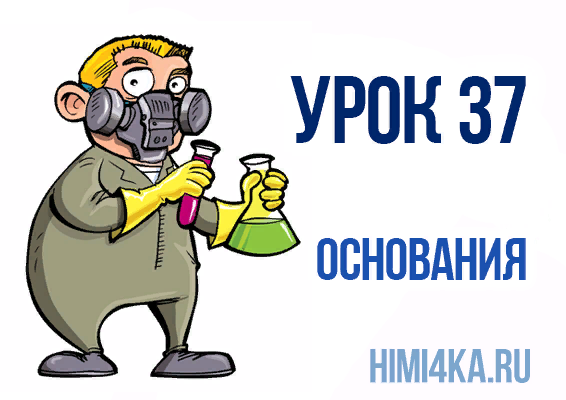 8 класс
Основания - это сложные соединения, включающие атомы металла и гидроксильную группу, которая может отщепляться при взаимодействии с другими веществами.
Ме(ОН)n
n= 1, 2, 3
Названия оснований
В названии основания два слова: КОН – гидроксид калия. Если металл имеет переменную валентность, то ее указывают римской цифрой в скобках: Сг(ОН)3 – гидроксид хрома(III).
Тривиальные названия
Виды оснований
1) по количеству групп ОН – однокислотные и многокислотные
2) по растворимости в воде – щёлочи (растворимые)- 
LiOH; NaOH; KOH; RbOH; CsOH; Ca(OH)2; Sr(OH)2; Ba(OH)2 
и нерастворимые
3) амфотерные гидроксиды (со степенью окисления +3 или +4, ИСКЛЮЧЕНИЕ- Zn(OH)2, Pb(OH)2, Sn(OH)2, Be(OH)2)
Амфотерные
Это основания, которые могут проявлять в одних случаях свойства характерные для оснований, а в других случаях свойства характерные для кислот.
Физические свойства
Большинство оснований – твёрдые вещества белого цвета без запаха, нелетучие. Однако некоторые металлы придают веществу характерную окраску, например: 
CuOH - жёлтый 
Cu(OH)2- голубой
Ni(OH)2 – светло-зелёный
Fe(OH)3 – красно-коричневый
Щелочи – очень едкие вещества, вызывают ожоги. Мылкие на ощупь.
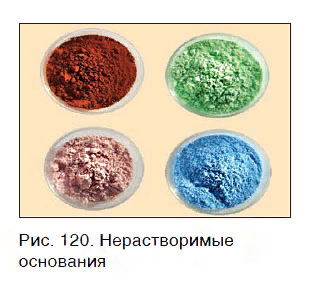 Техника безопасности
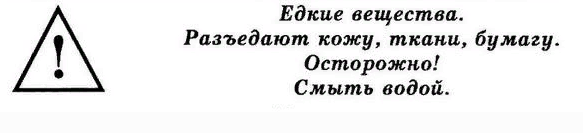 Химические свойства
1.
Взаимодействие с кислотными оксидами
Щелочи вступают в реакцию с любыми кислотными оксидами. Нерастворимые основания взаимодействуют только с кислотными оксидами, которые соответствуют сильным кислотам.
Кислотный оксид + основание = соль + вода

Например:          N2O5 + 2NaOH = 2NaNO3 + H2O
Взаимодействие с солями
Основания взаимодействуют с растворимыми солями по обменному механизму. В результате такой реакции должен выделиться осадок или газ (CO2, SO2, NH3)
Основание + соль = другое основание + другая соль

Например:      KOH + MgSO4 = Mg(OH)2↓ + K2SO4
Реакция нейтрализации
Взаимодействие щелочи и кислоты образуются соль и вода.
Например;                NaOH+HCl→NaCl+H2O.
Термическое разложение
При нагревании нерастворимые основания разлагаются на соответствующий оксид (степень окисления металла остается неизменной) и воду.
            t° 
 Нерастворимое основание = оксид металла + вода
                                             t° 
Например:                   Cu(OH)2 =  CuO + H2O
Взаимодействие амфотерных гидроксидов со щелочами
Продукты реакции зависят от условий ее проведения.
При сплавлении двух оснований:
Амфотерный гидроксид (тв) + щелочь (тв) = средняя соль + вода
Например:            Al(OH)3 + KOH = KAlO2 + 2H2O
Если реакция проводится в растворе:
Амфотерный гидроксид (р-р) + щелочь (р-р) = комплексная соль
Например:               Al(OH)3 + KOH = K[Al(OH)4]
Получение оснований
Взаимодействие металла с водой.
Активные металлы (металлы групп IA и IIA, кроме Be и Mg) активно взаимодействуют с водой при обычных условиях с образованием щелочей. 
Металл + вода = гидроксид металла + водород
Например:                 Na + H2O = NaOH + H2↑
Взаимодействие оксидов щелочных и щелочноземельных металлов с водой
Этим способом получают только растворимые в воде основания.
Оксид металла + вода = щелочь
Например:              CaO + H2O = Ca(OH)2
Получение нерастворимых оснований
При взаимодействии соли со щелочью
Растворимая соль + щелочь = нерастворимое основание + другая соль
Например: 
Cu(NO3)2 + 2KOH = Cu(OH)2↓ + 2KNO3